School Governance 2020
Report on the regional results of the School Governance in 2020 survey Sam Henson, Director of Policy and Information , National Governance Association
School Governance 2020
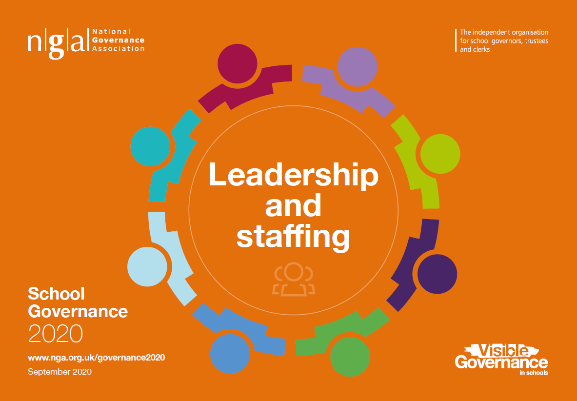 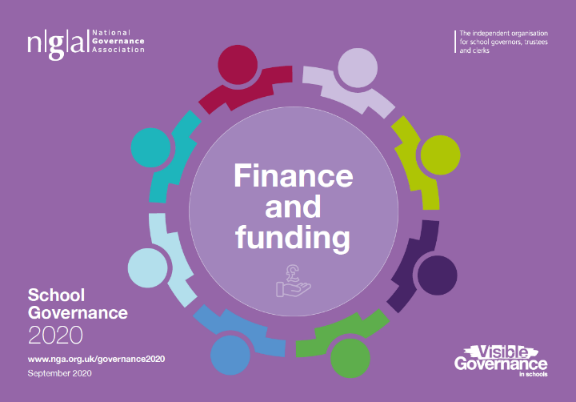 6864 governors, trustees and academy committee members responded to the annual school governance survey 

Six reports: 
Staffing and leadership 
Finance and funding
Governance volunteers
Governance practice
Multi academy trust governance
Coming soon… 
Pupils, communities, and accountability
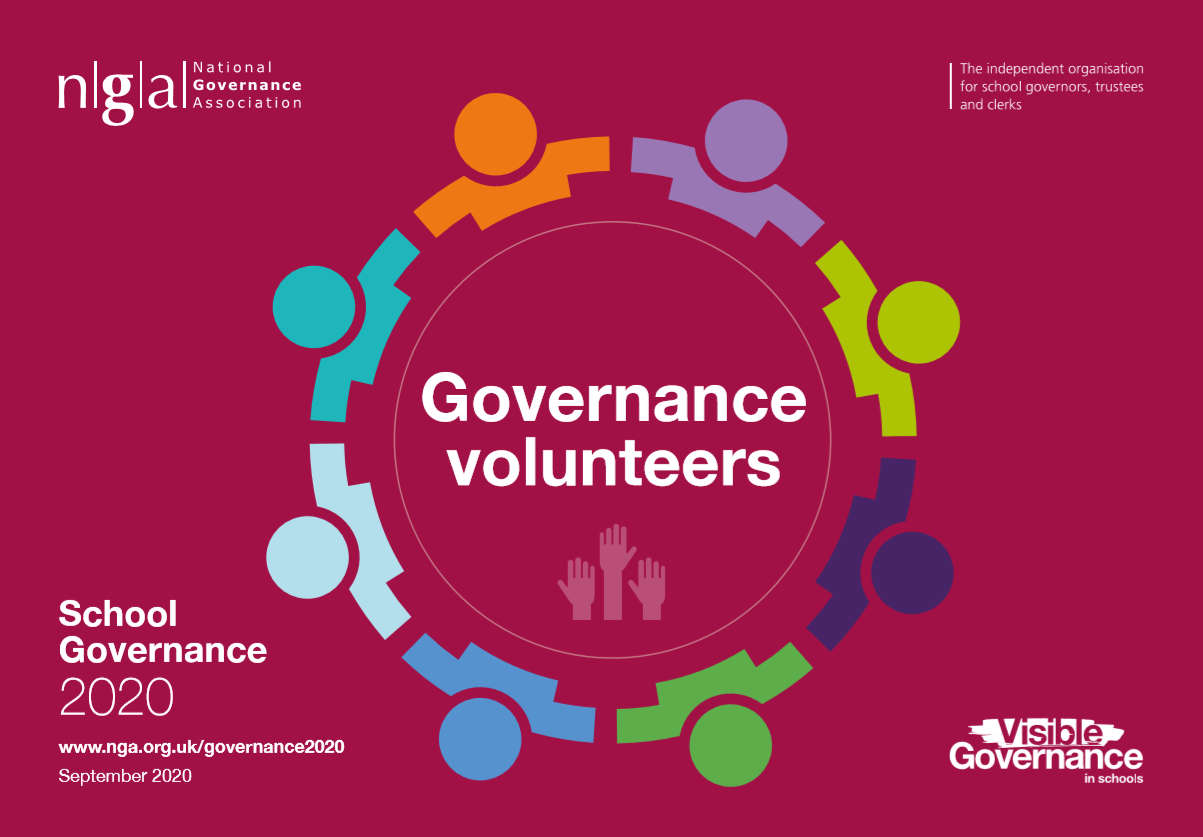 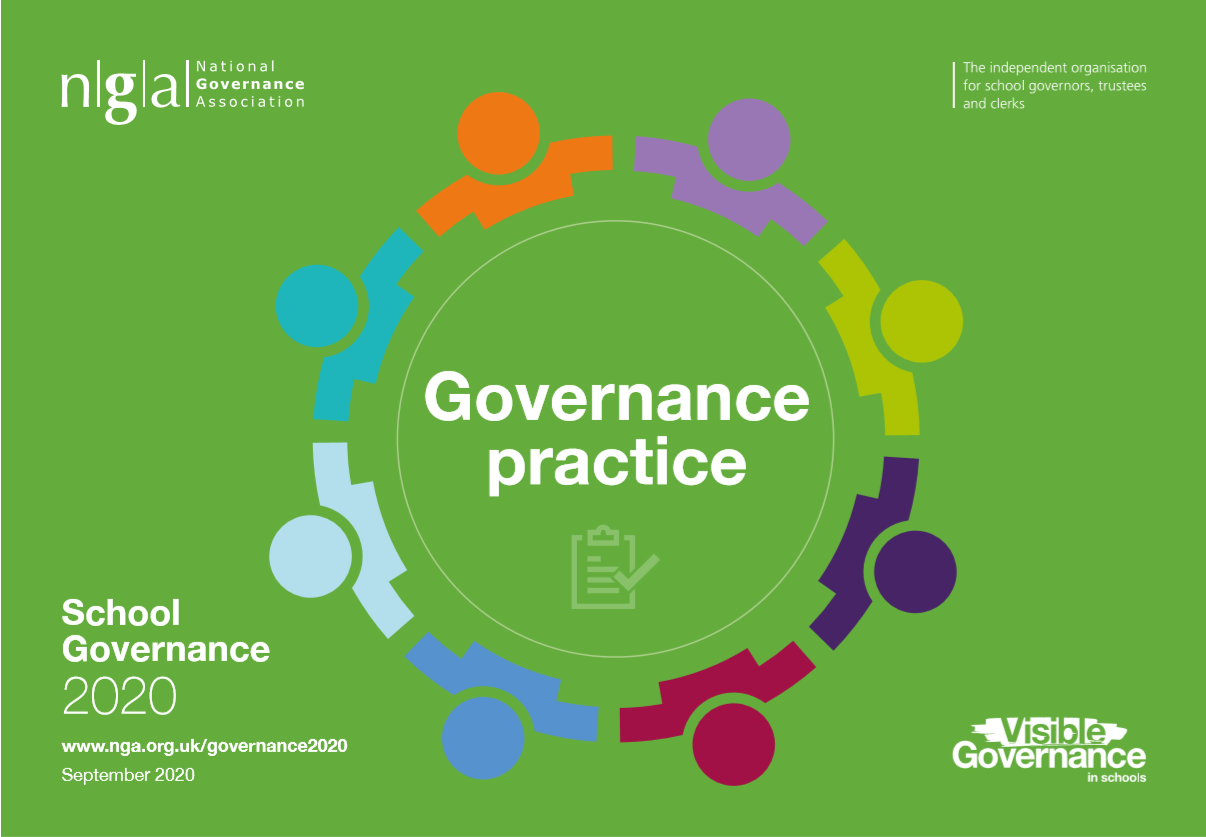 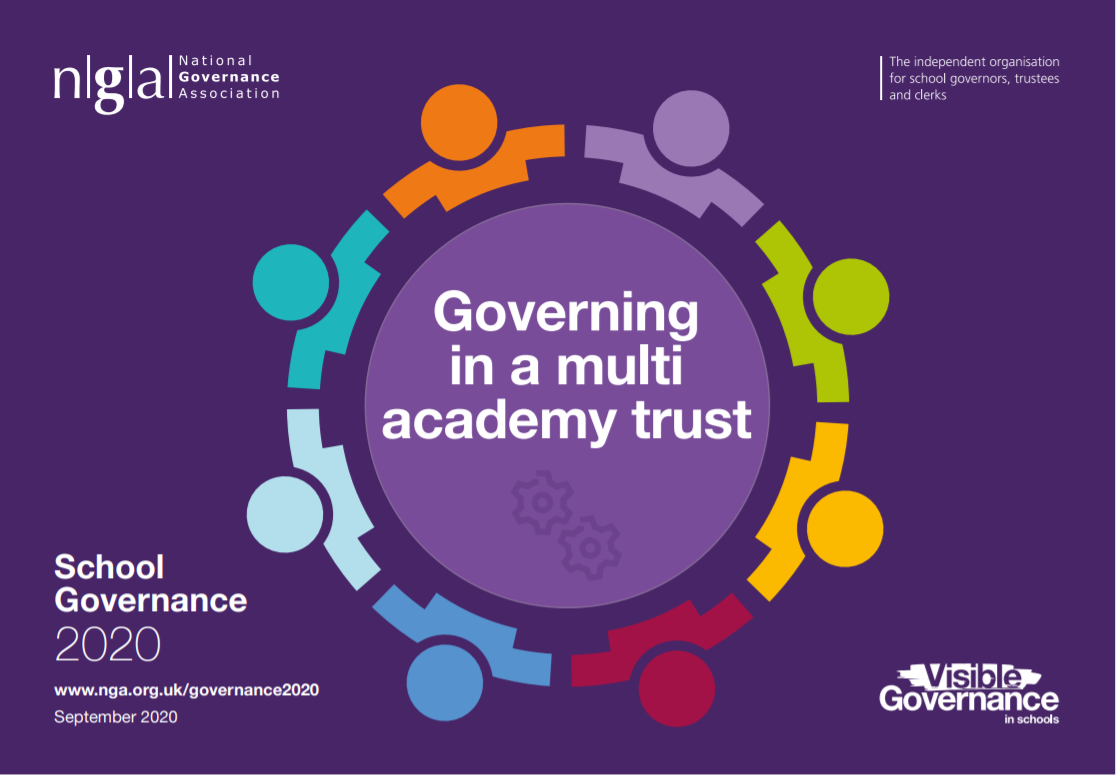 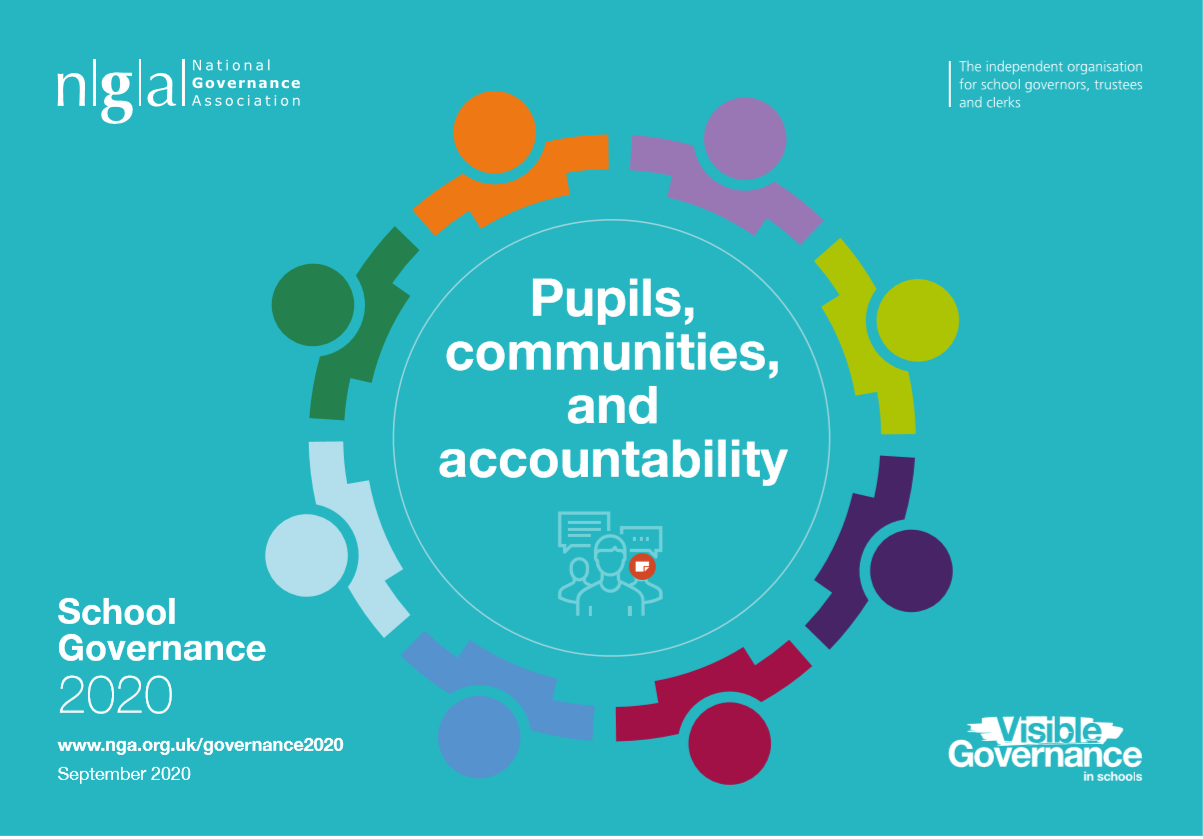 [Speaker Notes: Leadership and staffing (released 10 September) 
Finance and funding (released 10 September) 
Governance volunteers (released 17 September) 
Governance practice (released 17 September) 
Multi academy trust governance (released w/c 21 September) 
Pupils, communities and accountability (released w/c 28 September)]
What are the top five issues facing England’s schools according to respondents?
Top five issues by region
Leadership and staffing: Recruitment
Respondents from the north were slightly less concerned about staffing attracting high quality senior leaders and teaching staff.
[Speaker Notes: Nationally, nearly two in five governors and trustees surveyed agree that it is difficult to attract good candidates for senior executive leadership
There was, in some cases, significant variation in difficulty by region. Respondents from London, the East of England and the South East are almost twice as likely to report that attracting good candidates for teaching posts is difficult compared with respondents from the North East and North West. 
This trend continues to a lesser extent with the recruitment of candidates for SEL positions and other senior staff with London, the East of England and the South East again more likely to report this than those in the north.
43% of respondents in London agreed it was difficult compared to 41% of respondents from the South East and 37% across the national average
According to governors/trustees, the key challenges experienced by new senior executive leaders are related to organisational management including staff management, management of strategy and risk, stakeholder engagement and in particular, financial management
This was a similar picture for teaching posts with 38% of governors/trustees strongly agreeing , over half of respondents in London believe it is difficult to attract high quality candidates for teaching posts (54%), compared to 45% from the South East. 
Though these figures illustrate that staff recruitment at all levels is difficult for a substantial proportion of those governing, these figures mark an improvement across the last five years]
Leadership and staffing: What are the factors affecting recruitment and retention of quality staff?
[Speaker Notes: Governors/trustees believe that the most important factors influencing the recruitment and retention of quality staff are workplace culture (65%), followed by school or trust reputation (53%), managing workload and wellbeing (45%), and continuing professional development and opportunities for professional growth (43%).
A higher proportion of London respondents were likely to believe that ‘offering competitive pay and benefits’ and ‘opportunities for advance within the school or trust’ than the South East or the national picture. 
Nationally, 71% of respondents reported that their board systematically monitors and addresses staff workload and wellbeing concerns
81% of chairs of governing boards report that their board monitors and addresses staff workload and wellbeing while only 61% of those in non-chairing roles report the same. Concerningly, only 49% of staff governors reported the same. 
Too few boards are engaging with staff when conducting stakeholder engagement
26% of governors/trustees did not report using any methods of engaging with staff within their school or trust in the past 12 months. 
Those that did engage reported monitoring results of staff surveys (70%) or holding staff consultation (27%).
similar proportion in London (71%) and in the South East (75%) that their board monitored staff workload and wellbeing.

16% of those without chairing responsibilities reported that their board does not monitor these issues at all, a higher proportion admitted that they do not know if their board does this (23%) suggesting that chairs have a greater awareness of these issues in their school than others on the board.
Staff governors were much less likely to report that their board monitors and addresses the workload and wellbeing of staff members in their school/trust; less than half of staff governors reported that this (49%) which implies that some governors and trustees are overconfident in their ability to monitor and address workload and wellbeing issues and/or struggle to communicate what initiatives are being used with staff.]
Finance and funding: The budget
Balancing the budget remains the leading concern for those governing 
40% of governors and trustees report that balancing the budget is one of the top three issues facing their school(s) nationally while this was the case for 30% of North East respondents, 42% for those in the North West and 33% for those in Yorkshire and Humber.
13% more respondents reported than they expected to balance the budget in their next financial year than in 2019 with
[Speaker Notes: Overall, the view is that Additional funding announced in 2019 will not solve all the issues faced by governing boards but it is still progress. Nearly half (48%) said the funding will make a difference, while just under a third (31%) said the funding is unlikely to make a difference.
There was a mixed response to whether governors and trustees feel the announced additional funding would make a difference. 
Just under half of those governing (48%) believe that that the additional £7 billion funding to the school sector will enable their school or trust to meet the needs of their organisation’s pupils. 
Respondents in the South East, and particularly London, were more likely to disagree, with London in particular having the lowest percentage (39%) of respondents saying it was somewhat or very likely to enable them to meet the needs of their pupils.   
So a higher proportion of those governing in regions further north report that the additional funding is ‘somewhat or very likely’ to have a positive effect compared with those governing schools in the south.
Overall, there are signs of increased optimism with 63% of respondents expecting their school or trust to be in a position to balance the budget in 2020/21 compared with only 49% of respondents in 2019. 
In terms of financial position, 52% of NW respondents said they were balancing income and expenditure, compared to 53% from NE and 51% of Y&H respondents compared to 50% nationally. 
13% of NE respondents said they had an in-year deficit/drawing on reserves (the lowest of any region), compared to 26% in the NW and 25% of Y&H, compared to 28% nationally.]
Finance and funding: Financial constraints
[Speaker Notes: When asked what actions their school or trust has taken because of financial constraints, the most common measures undertaken according to governors and trustees were: 1. Reducing the number of support staff (67%) 2. Reducing spend on buildings and maintenance (50%) 3. Reducing the number of teaching staff (32%) 4. Reducing extra-curricular activities (25%) 5. Asking for parental contributions (21%) 6. Reducing class sizes (20%) 7. Reducing support for pupils with SEND (14%). 

We can see there are some variations in terms of the financial constraints that those governing in different regions are reporting;
More respondents in Y&H reported reducing number of support and teaching staff, increasing class size and reducing subjects on offer compared with the national average
More respondents in NE reported reducing teaching staff, increasing class size, and reducing qualifications on offer than the national average
More respondents in the NW reported withholding pay increments for staff, reducing spend on buildings and maintenance than the national average.]
Governance volunteers: The demographics
[Speaker Notes: Governing boards have little ethnic diversity, much less than the school communities they serve
The demographic makeup of governors and trustees did also vary by region, most significantly in London where overall 17% of governors and trustees are Black, Asian and other minority ethnicities. In comparison, overall Black, Asian and other minority ethnicities were underrepresented particularly in the North West (3%), South West (2%) and North East (1%).
Governors/trustees from Black, Asian and other ethnic minority backgrounds were also more likely to be new recruits to school governance comprising of 9% of all respondents recruited in the last two years. 
Young people remain underrepresented in school governance with only one in 10 governors and trustees surveyed reporting that they are under 40 (11%) and an even smaller proportion reporting being under 30 (2%). 
This means that there were a higher proportion of governors/ trustees aged 70 and over (14%) than were aged under 40, signaling that most of the volunteers who are contributing to the decisions made by boards do not have a recent experience of the education system or of what it is like to be a young person in today’s world.
Meanwhile, the bulk of governors/trustees who took part in the survey were aged between 40 to 49 years (24%), 50 to 59 years (24%) or 60 to 69 years (26%). 32% of new volunteers (within the past year) are aged under 40. 
A third of governors/trustees recruited within the last two years were under 40 (30%)]
Governance volunteers: Motivations
[Speaker Notes: Nationally, it appears recruiting to governing boards is becoming a more difficult task
63% of governors/trustees agree that recruiting to their governing board is difficult, a 13% rise in respondents compared with respondents in 2015 suggesting governance recruitment is becoming a more difficult task
But by region, Governors/trustees of NE schools were more likely to report that board recruitment is difficult with 60% agreeing. This was 61% for NW respondents and 65% for Y&H respondents
This reinforces the need to continue to raise the profile and understanding of the role among the public, and to provide services which support governing boards in this work 
Recruitment is particularly difficult for those governing alternative provisions/pupil referral units (PRUs) with nearly four in five respondents in these settings agreeing that recruitment is a challenge. 
The most reported motivations from governors and trustees were: 1. Making a difference for children (63%) 2. Serving their community (56%) 3. Interest in education (52%)]
Governance practice
[Speaker Notes: Most governing boards obtain the services of a clerk/ governance professional through their LA or a similar service provider (42%). 
88% of respondents nationally reported that their board had a clerk able to provide them with advice on governance, constitutional and procedural matters. This was higher for respondents from NW (91%) and NE (91%) and slightly lower for Y&H: 85%.
Despite the professional nature of the role, a large proportion of respondents were not aware if their clerk had an annual appraisal (40%), a further 13% said they didn’t  
Too few seem willing to take on the chairing role highlighting a need for embedded succession planning
Overall, A quarter of chairs (25%) were appointed as part of an agreed succession plan however a higher proportion (36%) stepped up ‘as no one else wanted to take on the role’. 
57% of governors and trustees without any chairing responsibilities say they would not consider chairing their board in the future
Over a third of current chairs report that they took on the role as no one else wanted to (36%).]
Governance practice: Training and development
[Speaker Notes: Over nine in 10 governors/trustees surveyed reported that they had undertaken some form of training or development for their governance role (93%). 
This applied to 93% of respondents in NW, 94% in NW and 93% in Y&H
96% of chairs and vice reported having undertaken some form of training compared with only 88% of those who held no chairing responsibilities on the board. 
93% of respondents agreed that relevant high-quality induction training should be mandatory for new governors and trustees, a figure that has remained consistent across the ten years of the annual school governance survey. When first asked in 2011, 90% agreed
Its also worth noting that E-Learning is second most popular form of governance training and development, only preceded by face-to-face training with external providers.
Three quarters of governors/trustees surveyed agree that their governance role is manageable around their professional and personal commitments. However, chairs and those in full time employment were less likely to report that it is manageable.]
School governance 2020
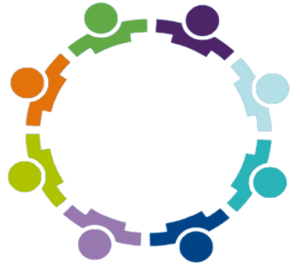 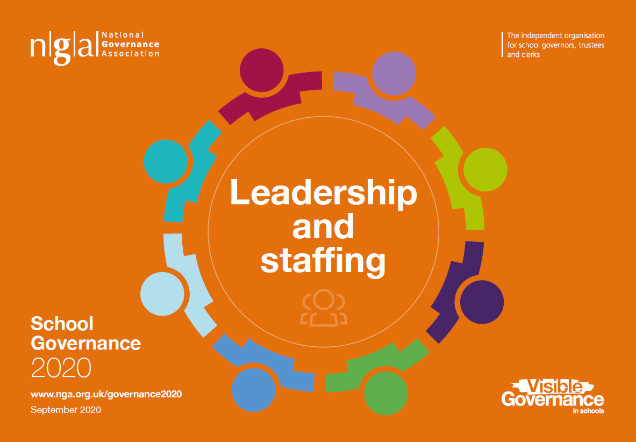 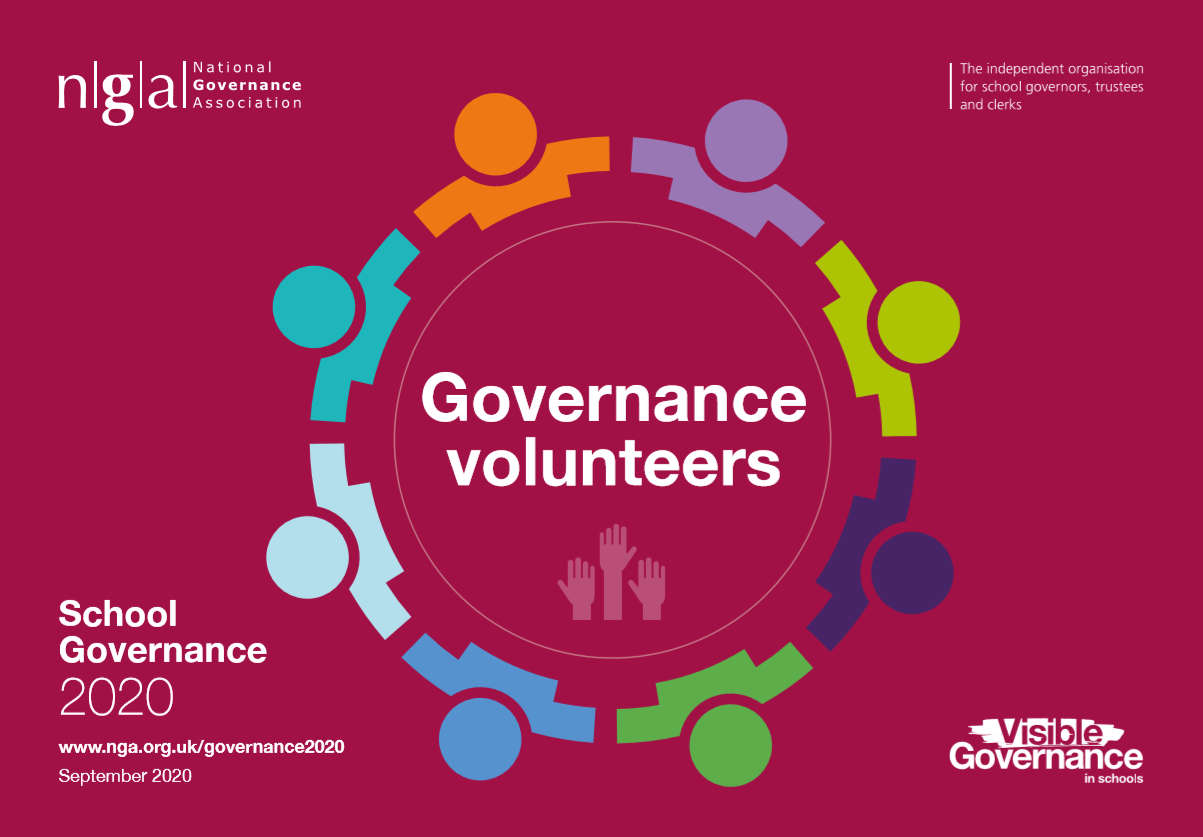 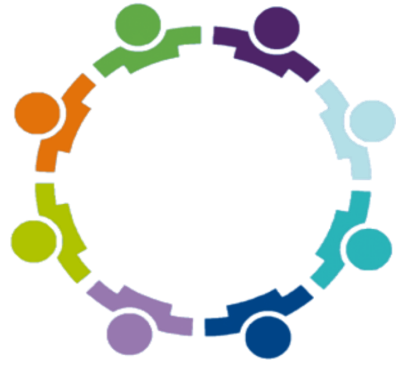 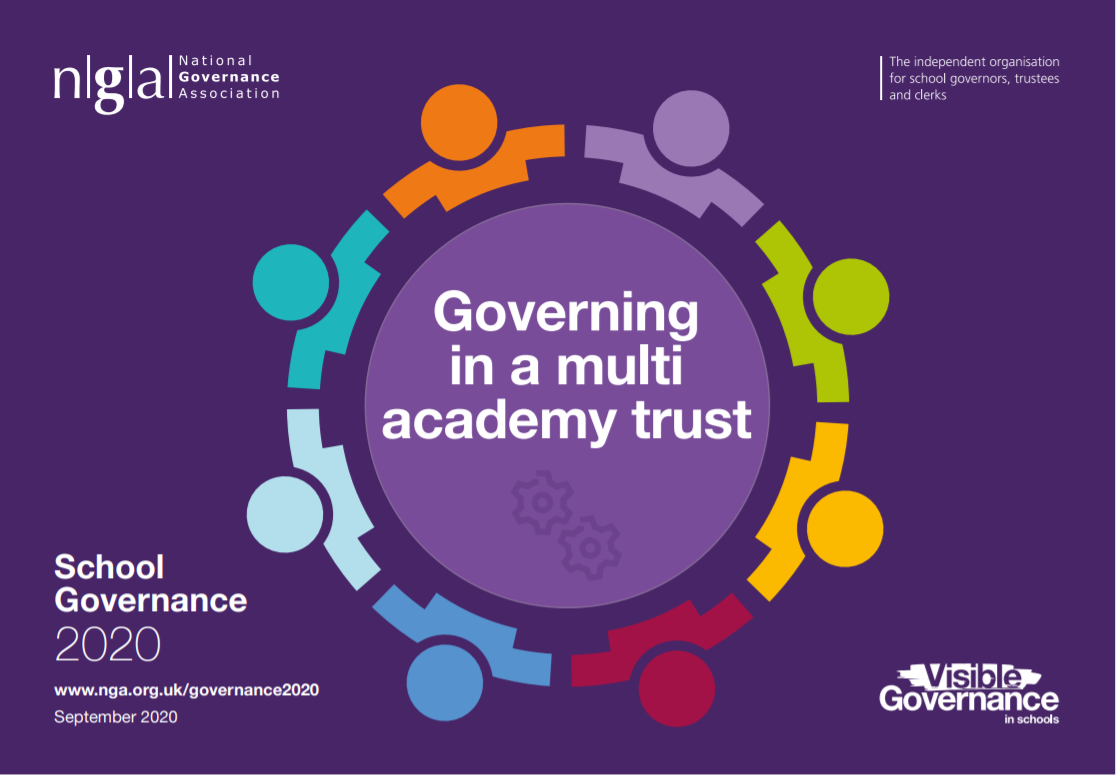 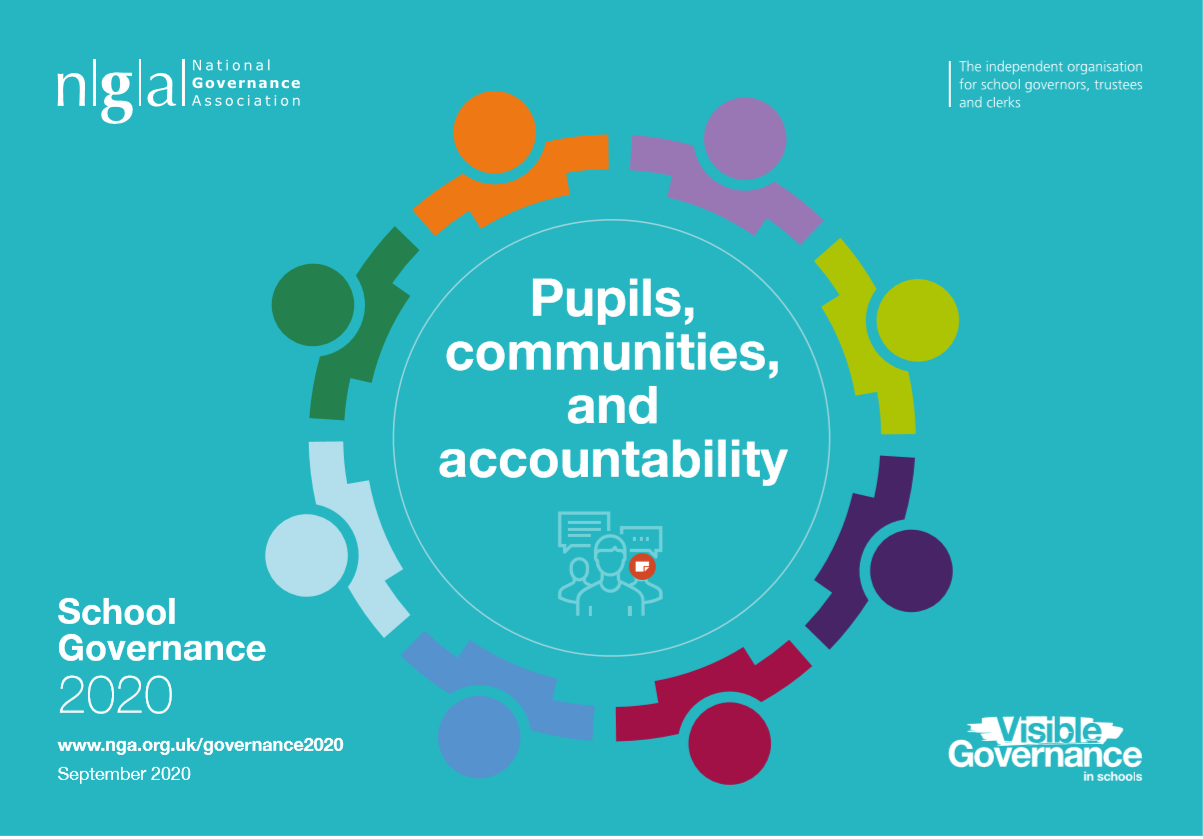 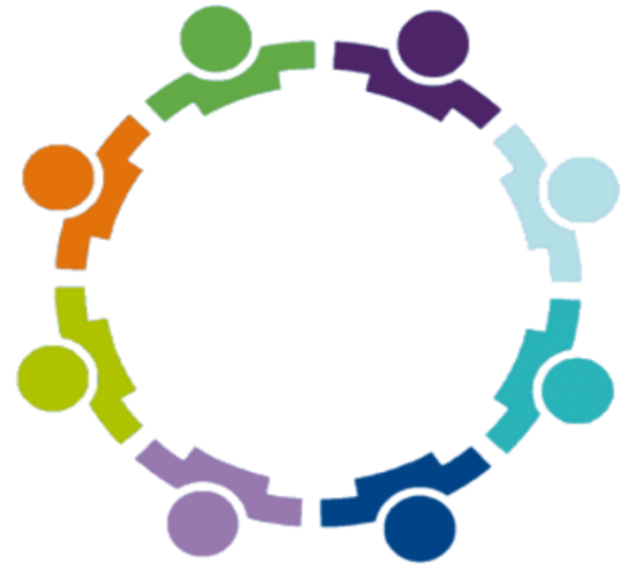 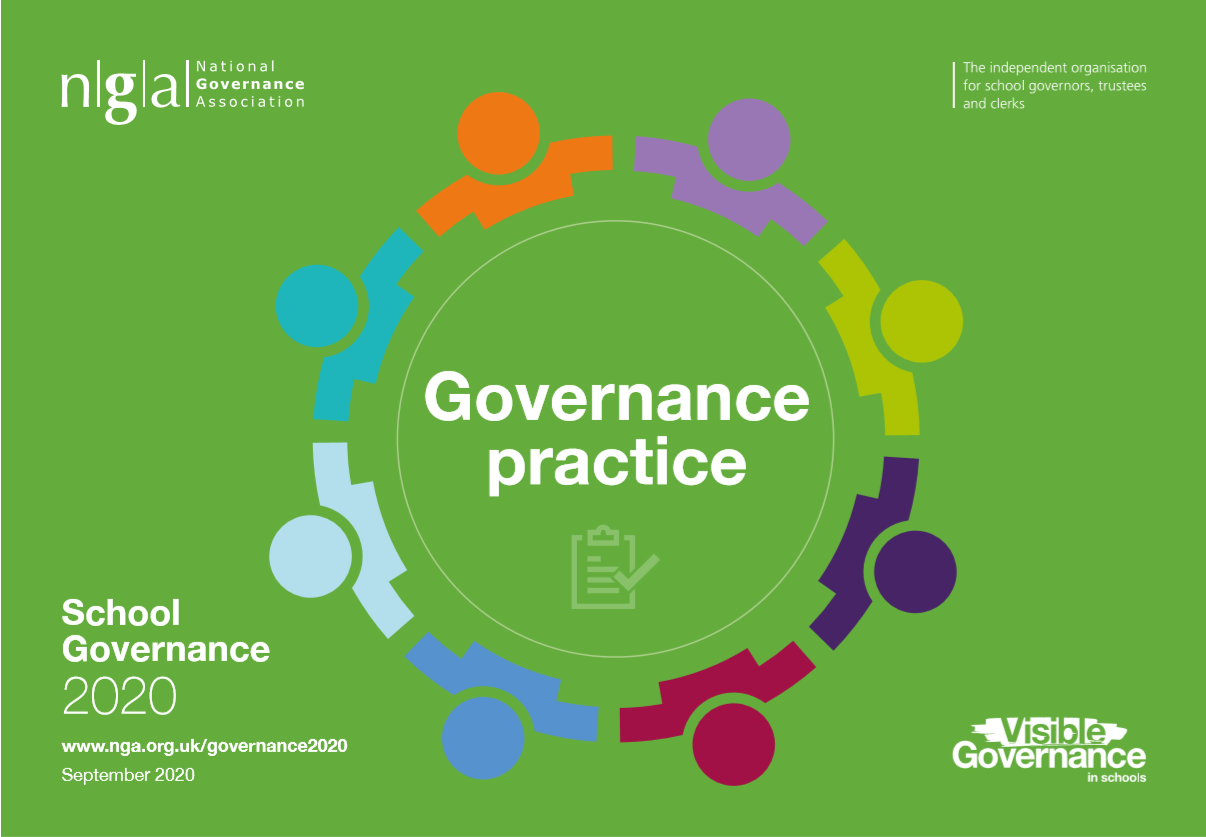 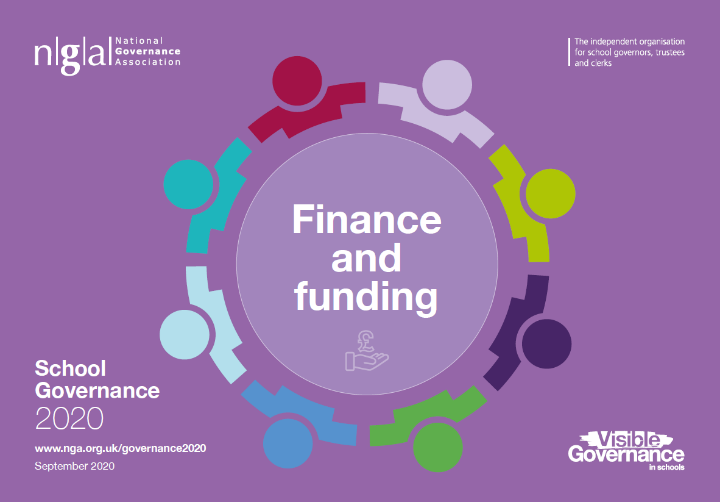 www.nga.org.uk/governance2020
[Speaker Notes: All findings are embargoed. Full reports to be sent once they are published.

Leadership and staffing (released 10 September) 
Finance and funding (released 10 September) 
Governance volunteers (released 17 September) 
Governance practice (released 17 September) 
Multi academy trust governance (released w/c 21 September) 
Pupils, communities and accountability (released w/c 28 September)]